Fig. 2 Autophagy-lysosome pathway (ALP) in mammalian cells. Generally, the cytosolic proteins and cell components ...
Brain, Volume 131, Issue 8, August 2008, Pages 1969–1978, https://doi.org/10.1093/brain/awm318
The content of this slide may be subject to copyright: please see the slide notes for details.
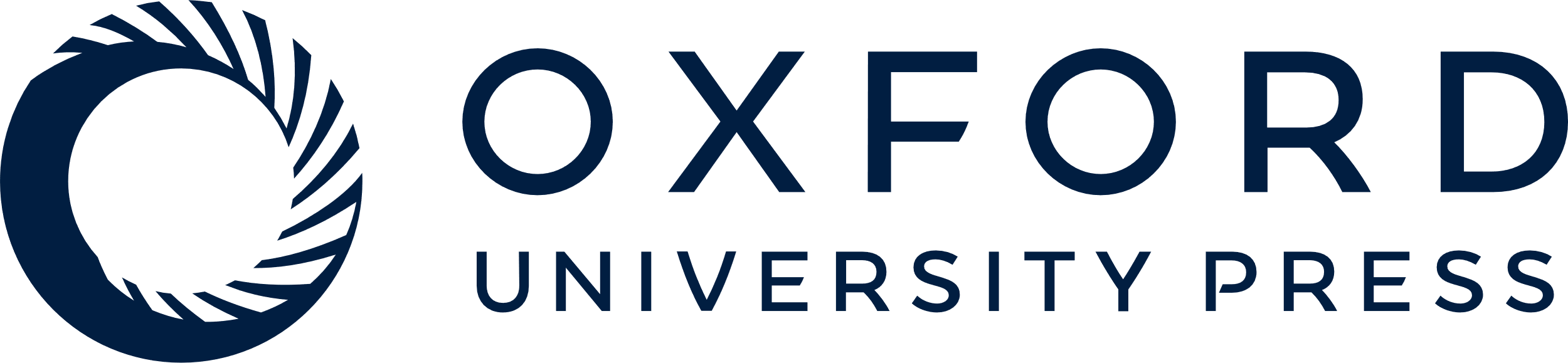 [Speaker Notes: Fig. 2 Autophagy-lysosome pathway (ALP) in mammalian cells. Generally, the cytosolic proteins and cell components are degraded through macroautophagy pathway. Inhibition of the autophagosome formation by 3-methyladenine (3-MA) without markedly affecting protein synthesis or ATP levels (Seglen and Gordon, 1982), or inhibition of the fusion of autophagosome with lysosome by bafilomycin A1 (BafA1) through inhibiting vacuolar type H+-ATPase (V-ATPase), may lead to the dysfunction of macroautophagy. In microautophagy, the lysosomal membrane itself deforms to engulf the cytosolic substrates. Specific cytosolic proteins that can be recognized by a cytosolic chaperone, the heat-shock cognate protein of 70 kDa (hsc70), which targets them to the surface of lysosomes, may be degraded through CMA pathway.


Unless provided in the caption above, the following copyright applies to the content of this slide: © The Author (2008). Published by Oxford University Press on behalf of the Guarantors of Brain. All rights reserved. For Permissions, please email: journals.permissions@oxfordjournals.org]